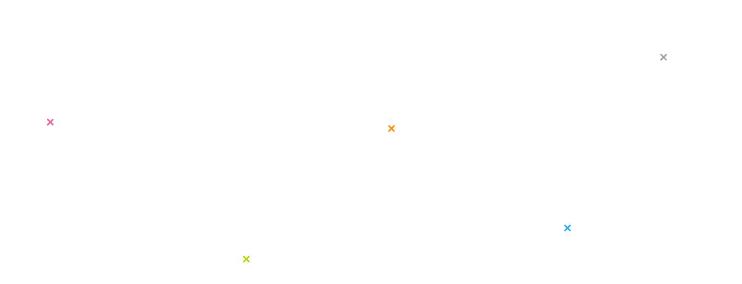 titre
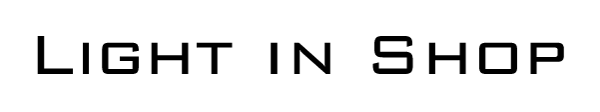 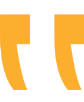 Titre principal
Power point
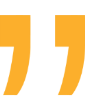 [Speaker Notes: Je me présente : Olivier FRONTON. 
=>20 conception d’éclairage retail 
Analyse pourquoi un magasin était plus visible qu’un autre, qu’un magasin nous faisait voyagé ou pas, qu’un produit était mieux mis en valeur ou pas etc…
Créer LIS en 2004 et je suis plus entouré. J’ai décidé de partagé mes expériences
Je ne suis pas formateur, je ne suis pas ingénieur, je suis concepteur. Merci d’accepter quelques méconnaissances
Introduction : ….]
Titre 1 akzidenz 48px
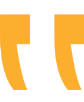 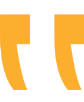 Gabarit typo akzidenz h1 36px
Gabarit typo Akzidenz h2 32px
Gabarit h3 28px
Gabarit H4 20px

Gabarit H5 16px MERCHANDISING LUMIERE 
Paragraphe  typo akzidenz 14px
Paragrarphe  mot clé (lorem ipsum)
[Speaker Notes: =>Les point 1 et 2 concernent le MARKETING LUMIERE. Définition : Le Marketing Lumière est une stratégie de mise en lumière d'un magasin permettant de :
Générer du flux d’attention où/et du flux physique en direction d’un magasin
Communiquer avec un segment de marché au travers d’une identité lumière (bas/moyen/haut de gamme), 
Gérer les flux de clientèles dans le magasin (parcours client) 
Les étapes sont : 1 de le faire remarquer, 2 faire rentrer dans le magasin, 3 créer un parcours "balisés" dans le magasin avec le plus souvent des points de focalisations sur des zones/produits clés). 
=> Dès que le client entre en relation avec le produits, nous passons sur le MERCHANDISING LUMIERE (nous verrons plus tard)]
titre
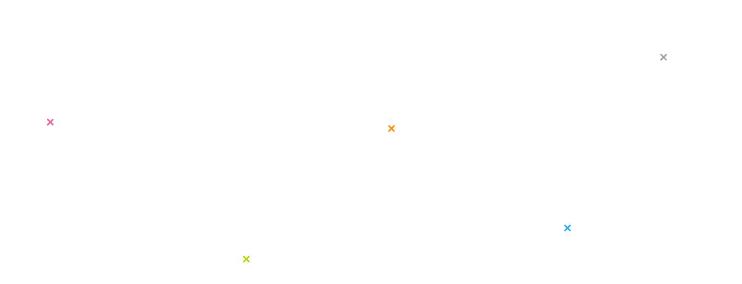 Illuminons
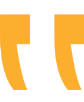 vos projets
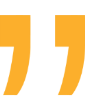 contact@lightinshop.com

Innovespace A15
333 rue Marguerite Perey
77127 Lieusaint – France

T +33 [0]164130708
F +33 [0]160343246
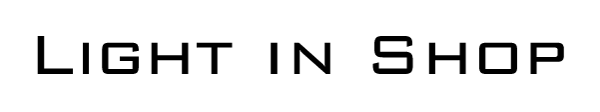 Titre 1 akzidenz 48px
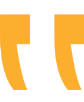 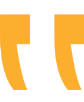 Gabarit typo akzidenz h1 36px
Gabarit typo Akzidenz h2 32px
Gabarit h3 28px
Gabarit H4 20px

Gabarit H5 16px MERCHANDISING LUMIERE 
Paragraphe  typo akzidenz 14px
Paragrarphe  mot clé (nous verrons plus tard)
[Speaker Notes: =>Les point 1 et 2 concernent le MARKETING LUMIERE. Définition : Le Marketing Lumière est une stratégie de mise en lumière d'un magasin permettant de :
Générer du flux d’attention où/et du flux physique en direction d’un magasin
Communiquer avec un segment de marché au travers d’une identité lumière (bas/moyen/haut de gamme), 
Gérer les flux de clientèles dans le magasin (parcours client) 
Les étapes sont : 1 de le faire remarquer, 2 faire rentrer dans le magasin, 3 créer un parcours "balisés" dans le magasin avec le plus souvent des points de focalisations sur des zones/produits clés). 
=> Dès que le client entre en relation avec le produits, nous passons sur le MERCHANDISING LUMIERE (nous verrons plus tard)]
Le marketing lumière
Expériences Lumière :- Contraste visuel (avec la cabine) au moment où l’on parle des luminance ? (à faire avec le slide « L’iris  se ferme pour se protéger de l’éblouissement »- Contraste x2  avec le luxmètre sur la tâche lumière de la toile (à faire avec le slide «Tâche de lumière blanche sur fond noir »- Exercice champs visuel avec une paire de chaussure ou un grand morceau de tissu (à faire avec le slide «Champs visuel »